Titel der Präsentation (Zeile 1) Titel der Präsentation (Zeile 2)
Agenda
Einleitung
Stand der Technik
Motivation
Agenda
Einleitung
Stand der Technik
Motivation
Werkzeug
Agenda
Einleitung
Stand der Technik
Motivation
Werkzeug
Experimentelle Untersuchungen
Agenda
Einleitung
Stand der Technik
Motivation
Werkzeug
Experimentelle Untersuchungen
Ergebnisse der Experimentellen Untersuchungen
Agenda
Einleitung
Stand der Technik
Motivation
Werkzeug
Experimentelle Untersuchungen
Ergebnisse der Experimentellen Untersuchungen
Ergebnisse der Experimentellen Untersuchungen 2
Agenda
Einleitung
Stand der Technik
Motivation
Werkzeug
Experimentelle Untersuchungen
Ergebnisse der Experimentellen Untersuchungen
Ergebnisse der Experimentellen Untersuchungen 2
Zusammenfassung und Ausblick
1. Textlayout: „Nur Titel“ (Arial, 20pt, einzeilig)
1.1 Textlayout: „Nur Titel“ (Arial, 18pt, einzeilig)
1. Textlayout: „Nur Titel“ (Zeilenabstand 1,5 verwenden)
Das ist ein Text 
 Punkt 1
 Punkt 2
 Punkt 3
Vier knackige Bilder als visuelle Erinnerungen an die wesentlichen Vortragsinhalte (angelehnt an wichtige Kapitel)
Bitte selbstständig das Logo der Konferenz aktualisieren!
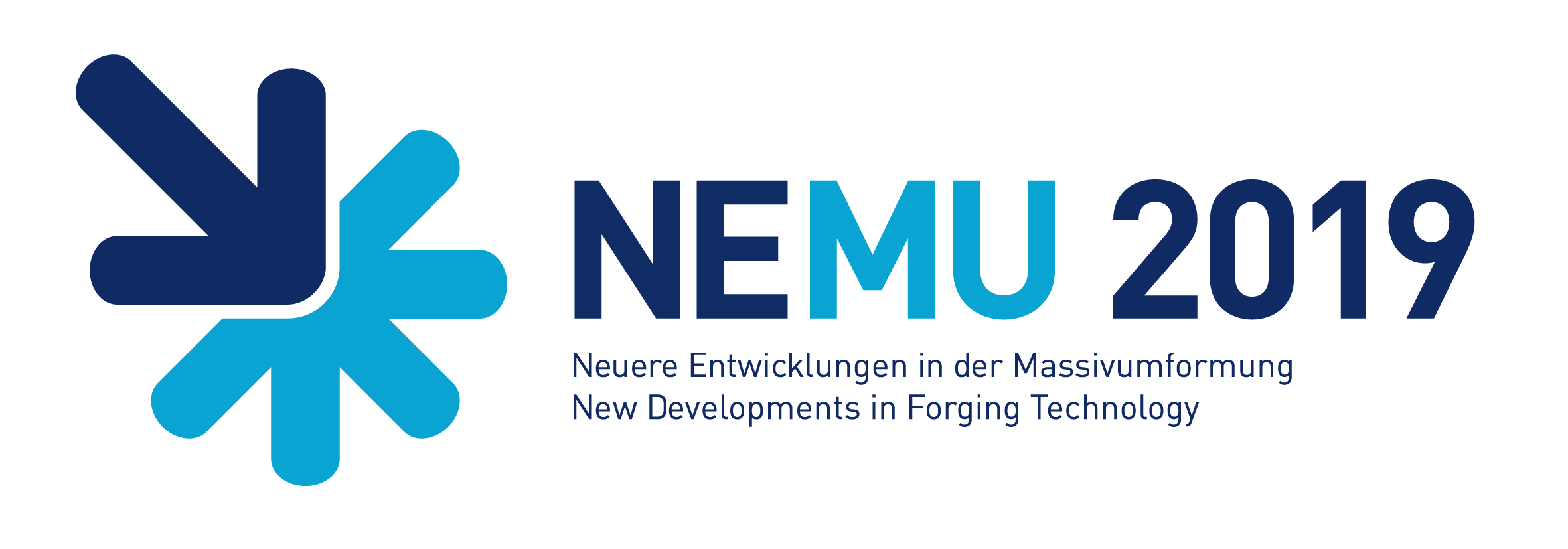 Farben für die Präsentation
Zu bevorzugende Farben
Falls Sie mehr Farben brauchen, können Sie unteranderem diese nutzen